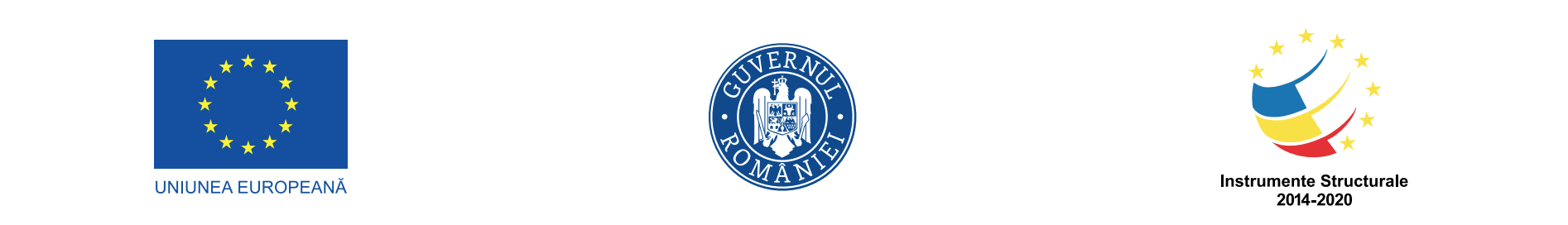 Proiectul “Îmbunătățirea Sistemului de Evaluare și Monitorizare a Calității Aerului la nivel național” Cod My SMIS2014+: 139703
Proiect cofinanțat din Fondul European de Dezvoltare Regională prin
Programul Operațional Infrastructură Mare 2014-2020
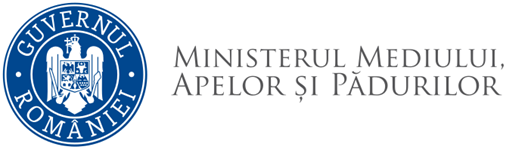 Legendă
Rezultatele determinărilor
PM10
UM: µg/m3
Rezultatele determinărilor
PM2,5 
UM: µg/m3
Campanii
Rezultatele determinărilor
BaP în mod similar cu PM2,5
UM: ng/m3
C IV
C III
C I
C II
Reprezentarea grafică a valorilor zilnice separat pentru cele 4 campanii, pentru fiecare amplasament propus, pentru PM10 , PM2,5
Calendarul campaniilor (1 – 12 lunile anului)
Perioada de iarnă (1 octombrie – 31 martie cf. L.104/2011)
3
1
10
12
2
11
Prezentarea tabelară a mediei valorilor zilnice pentru PM10 și a valorii maxime pentru fiecare campanie și fiecare amplasament propus, pentru PM10
Perioada de vară (1 aprilie – 30 septembrie cf. L.104/2011)
9
6
8
7
5
4
Reprezentarea grafică comparativă pentru amplasamentele propuse a mediilor valorilor zilnice pentru toate cele 4 campanii (12 zile) și a valorii maxime zilnice pentru PM10
Codificarea locațiilor: a, b, c
Concentrații maxime

FU – fond urban
FS – fond suburban
CRITERII DE SELECȚIE a amplasamentului propus:
Ariile în care apar cele mai mari concentrații
Reprezentarea grafică comparativă pentru amplasamentele propuse a mediilor valorilor zilnice pentru toate cele 4 campanii (12 zile) pentru PM2,5
Pentru PM2,5 (dacă rezultatele analizelor nu coincid pentru cei doi indicatori)
CRITERII DE SELECȚIE a amplasamentului propus:
Ariile în care apar cele mai mari concentrații
Pentru PM10 și PM2,5 (dacă rezultatele analizelor coincid pentru cei doi indicatori)
Parametrii statistici relevanți pentru cele mai mari concentrații:

PM10: concentrația medie și concentrația maximă zilnică
PM2,5: concentrația medie
BaP: concentrația medie
Pentru BaP: se prezintă analiza
O analiză generală privind contribuția surselor, în care:
„media POIM„ reprezintă media rezultatelor obținute în toate campaniile pentru cele două amplasamente din municipiul Alba Iulia și pentru amplasamentul din municipiul Sebeș; nu este prezentată pentru fiecare amplasament în parte (cu excepția AB1, municipiul Sebeș)
”media RNMCA„ este media determinărilor din zilele care corespund perioadei de prelevare din campaniile POIM
O analiză detaliată privind contribuția surselor, pentru fiecare amplasament în parte, cu evidențierea numărului de zile cu „creșteri„ negative (neconcordanța dintre rezultate POIM și RNMCA).
- Comentarii
- Propunere amplasament stație
PROPUNERI AMPLASARE PUNCTE DE PRELEVARE
Zona de evaluare a calității aerului VRANCEA 
VN1, VN2, VN3
Locația 3:
zona Parcul Teatrului: Str. Oituz
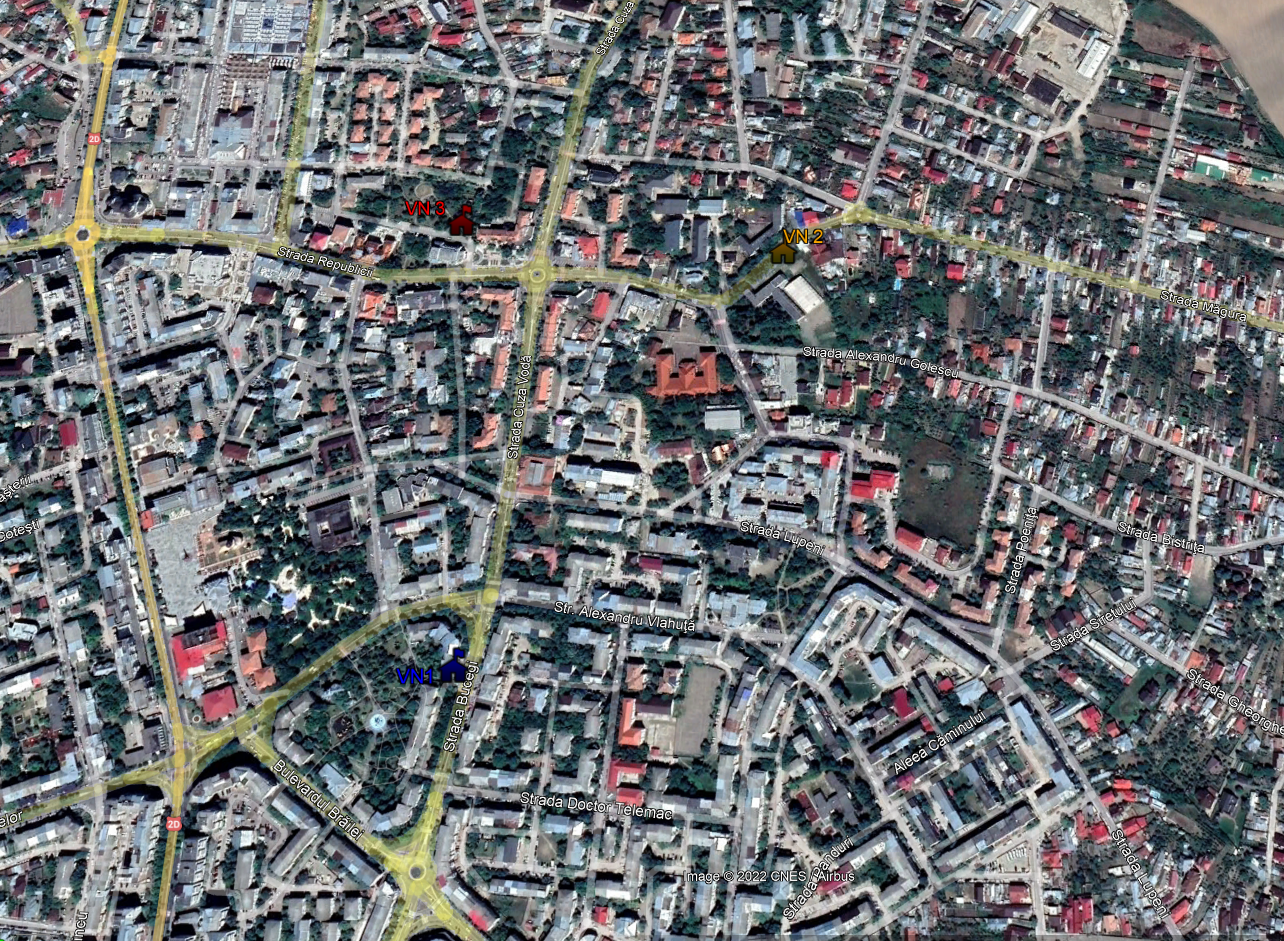 Locația 1: zona Parcul Tineretului: str. Bucegi nr. 9
Locația 2:
str. Moldova nr. 8
Distribuția campaniilor pe anotimpuri
Perioada de iarnă
(2 campanii)
3
1
10
12
2
11
municipiul Focșani
Calendarul
Campaniilor
CI, CII, CIII, CIV
Perioada de vară
(2 campanii)
9
6
8
7
5
4
Rezultatele determinărilor
PM10
UM: µg/m3
Comentarii:
În perioada de iarnă au fost determinate cele mai mici concentrații pentru locațiile VN2 și VN3;
Concentrația medie cea mai ridicată a fost determinată pentru locația VN3;
Concentrațiile medii pentru cele trei locații au valori apropiate (24,27 µg/m3 – 25,27 µg/m3) ceea ce indică o bună reprezentativitate a locațiilor propuse;
Concentrația maximă pe 24 ore a fost determinată pentru locația VN3, luna octombrie
5
8
10
12
Rezultatele determinărilor
PM2,5
UM: µg/m3
Observații:
În perioada de iarnă au fost determinate cele mai mici concentrații pentru locațiile VN2 și VN3;
Concentrația medie cea mai ridicată a fost determinată pentru locația VN1; pentru această locație a fost calculat cel mai ridicat raport între cele două fracții de PM (PM2,5/PM10);
Concentrațiile medii pentru cele trei locații au valori apropiate (13,77 µg/m3 – 15,89 µg/m3), ceea ce indică o bună reprezentativitate a locațiilor propuse;
Rezultatele determinărilor
BaP
UM: ng/m3
Observații:
În perioada de iarnă au fost determinate cele mai ridicate concentrații pentru toate cele trei locații;
Concentrația medie cea mai ridicată a fost determinată pentru locația VN1; 
Concentrațiile medii pentru locațiile 2 și 3 au valori apropiate (0,33 ng/m3 – 0,35 ng/m3), ceea ce indică o bună reprezentativitate a acestor locații; pentru locația VN1 valoarea este mai ridicată;
CENTRALIZAREa REZULTATELOR ȘI PROPUNERE PENTRU AMPLASAMENTUL STAȚIEI DE MONITORIZARE (puncte de prelevare) VN-2 RNMCA
Rezultatele determinărilor
PM10
UM: µg/m3
Rezultatele determinărilor
PM2,5
UM: µg/m3
Rezultatele determinărilor
BaP
UM: ng/m3
 Propunere amplasare VN-2 RNMCA
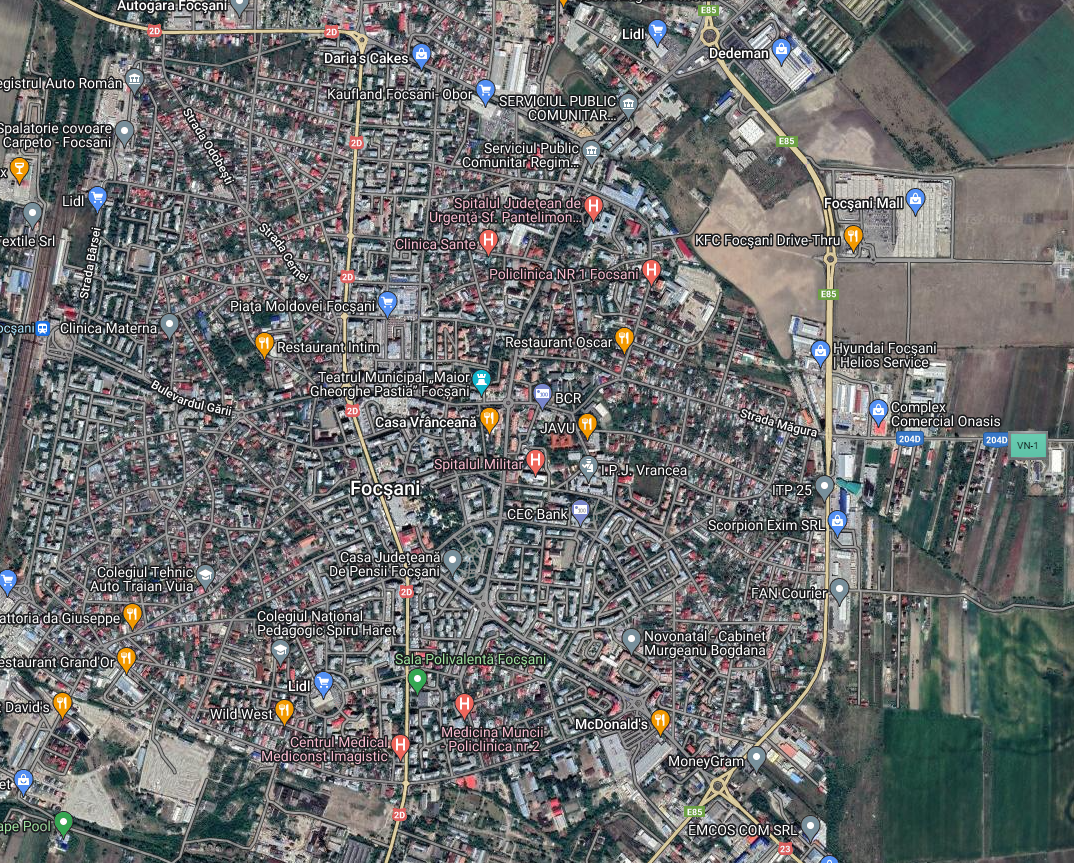 Propunere amplasare VN-2
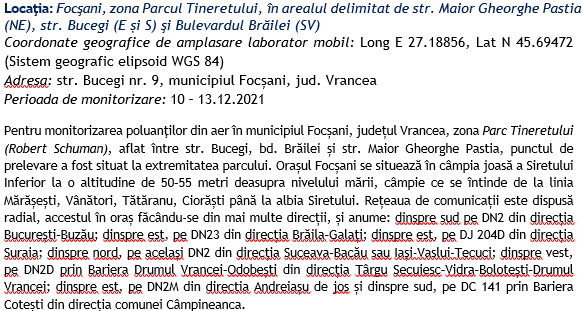 Stația automată de monitorizare a calității aerului, tip fond
VN-2 – RNMCA (figurile 4.1 a), b) și 4.2 a) – c) alăturate)
Creștere fond urban (FU) = Fond urban (FU) - Fond suburban (FS)
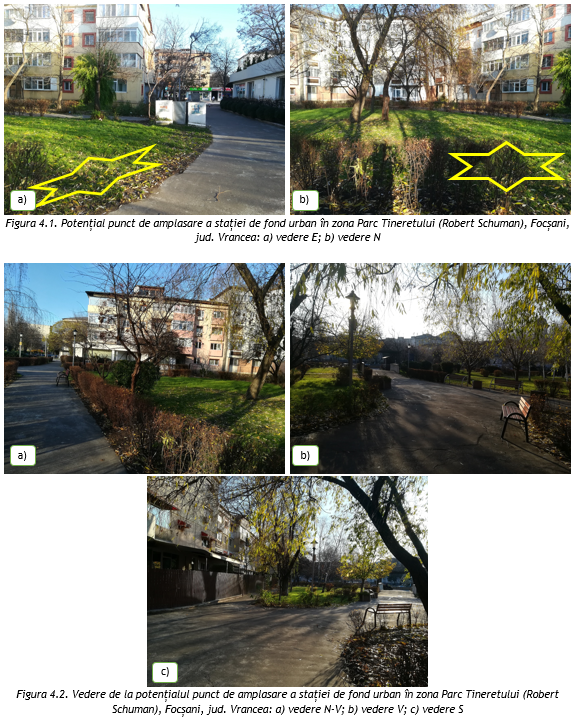 FS
FU
Analiză generală privind contribuția surselor
Creștere fond urban (FU) = Fond urban (FU) - Fond suburban (FS)
Analiză detaliată privind contribuția surselor
Creștere fond urban (FU) = Fond urban (FU) - Fond suburban (FS)
Locația 1
Analiză detaliată privind contribuția surselor
Creștere fond urban (FU) = Fond urban (FU) - Fond suburban (FS)
Locația 2
Locația 3